XDSX-ray diffraction data reduction engine
List of spot intensities (text)
Diffraction image data
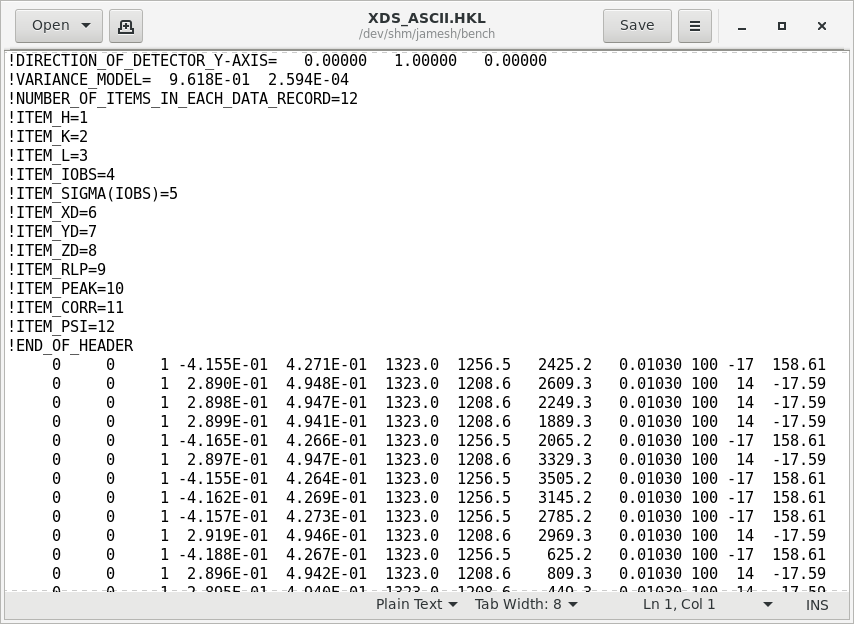 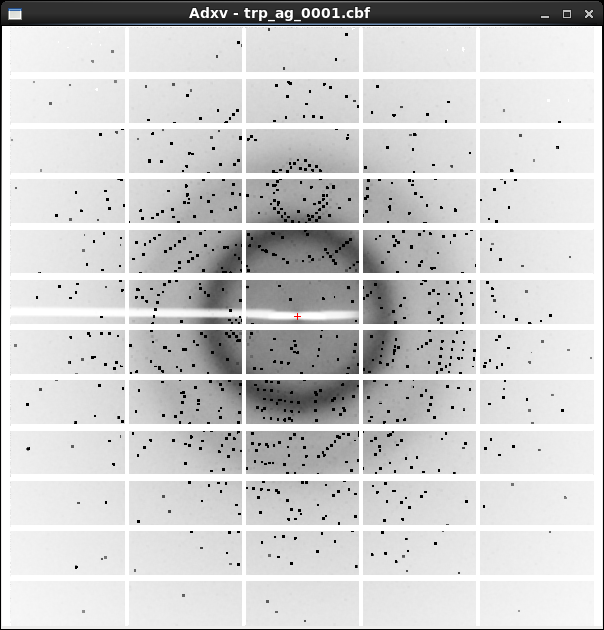 xdsgui – a graphical interface for XDS
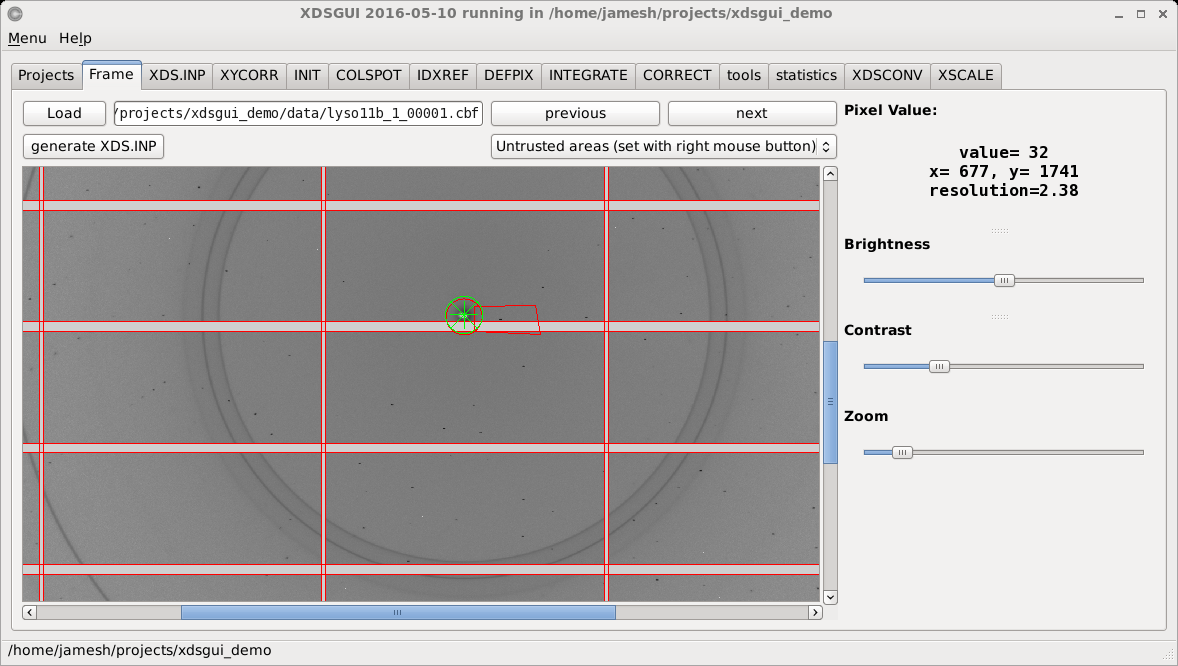 XDS and xdsgui demo
prompt
Do not type!
underscore
~]$ cd
~]$ mkdir  xds_tutorial
~]$ cd  xds_tutorial 
~]$ ln  –sf  /data/holton/demo  .
~]$ pxproc_dialog.sh
~]$ ssh  pxproc23
@pxproc23 ~]$ cd xds_tutorial
]$ xdsgui
Space!
Enter
Space!